Synchronní proměny českého předložkového systému
Hana Prokšová
hana.proksova@ff.cuni.cz
konzultace: po 10:50–12:00
náplň
jazyková změna
Co všechno může být chápáno jako jazyková změna?

být proti
neúroda vlivem počasí
platit na pokladně
zabývat se s něčím
podivovat se nad něčím
být o tom, že…
jazyková změna
Co všechno může být chápáno jako jazyková změna?

být proti				DESÉMANTIZACE, systémová elipsa
neúroda vlivem počasí		GRAMATIKALIZACE, ustrnutí, ztráta paradigmatu
platit na pokladně			unifikace vyjadřování prostorových vztahů
zabývat se s něčím			??
podivovat se nad něčím		kontaminace, analogie
být o tom, že…			jazykový kontakt, kalk
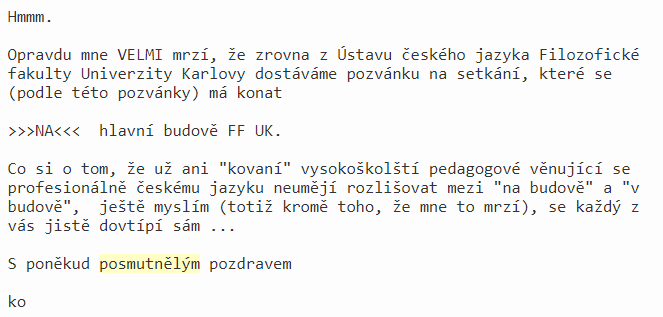 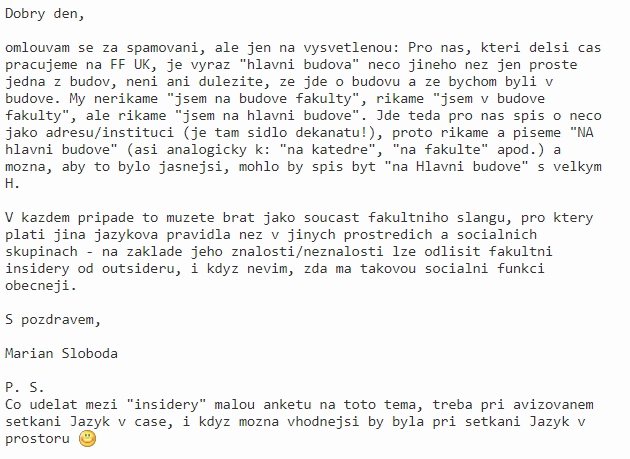 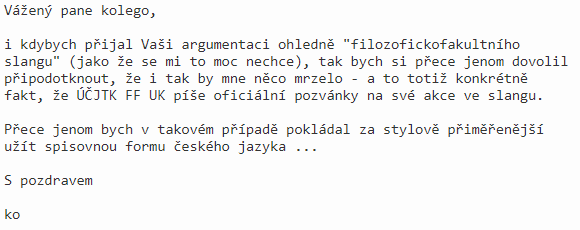 náhled kognitivní gramatiky na předložky
Ronald Langacker:
předložky patří do grammatical markers
jinak též: grammatical morphemes, functional words, empty words, formatives, closed-class elements
předložky mají „clearly discernible meanings“, ale tyto významy jsou spíše „tenuous, abstract, and hard to eluciade“

„The essential point, though, is that even the most „grammatical“ of grammatical markers – forms like be, do, of, the infinitival to, agreement markers, case inflections, and derivational affixes – are viewed in CG as being meaningful“ (Langacker, 2008, s. 23)
LANGACKER, Ronald (2008): Cognitive grammar. A basic introduction. New York: Oxford University Press.
náhled kognitivní gramatiky na předložky
Frank Boers:
výrazy se dají dělat na:
nominální
vztahové
temporální
atemporální
ADJ, ADV
PREP
mají charakter stavový
mají charakter dynamický


Langacker:
předložky mohou vyjadřovat vztahy
simplexní (jeden bod)
komplexní (spojení vícero bodů, spatial path)
to umějí i slovesa, ale ta tyhle vztahy vyjadřují v čase

LANDMARK + TRAJECTOR?
EVANS, Vyvyan – TYLER, Andrea (2003): The semantics of English Prepositions: Spatial Scenes, Embodied Meaning and Cognition. Cambridge: Cambridge University Press, p. vii–254.

3 tradiční náhledy na sémantiku prepozic:
monosémní
homonymní
polysémní
složitá síť vztahů, rozložená do vzájemně provázaných centrálnějších a perifernějších užití
v centru není jeden prototyp!
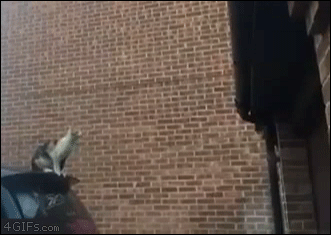 zapojujeme mimojazykovou znalost o gravitaci, přirozeném pohybu kočky atd.
konstrukční gramatika(Fried, 2013)
Jaký vztah mají
struktura/forma
význam
(komunikační) funkce?

Co je konstrukce? (Proč je konstrukce emický znak? Co to znamená?)

Hlavní typy konstrukcí:
lexikální,
valenční (linking)
frázové (+ linearizační)
K jakému typu konstrukcí jsou řazeny předložkové fráze?
četba na 25. října (alespoň jedno z toho)
KROUPOVÁ, L. (1971): K synchronnímu pojetí českých nevlastních předložek při lexikografickém zpracování. Slovo a slovesnost, 32, č. 3, s. 225–231.
http://sas.ujc.cas.cz/archiv.php?art=2097

KROUPOVÁ, L. (1984): Klasifikace sekundárních předložek z hlediska jejich tvoření. Naše řeč, 67, č. 3, s. 113–116.
http://nase-rec.ujc.cas.cz/archiv.php?art=6455